IPP Presetimprovement proposal
Canon Inc.
2017/10/20
IPP-Presets
Background
IPP-Presets spec is proposed in PWG

Purpose
Provide the following 2 means in IPP print: 
Means to make batch setting of multiple items
Means to set items along with specific items
Current spec proposal (HP)
USER
CLIENT A
PRINTER A
Includes “job-presets-supported”
e.g. job-presets-supported=
{ preset-name=“preset1" 
 media-type=‘labels’
  print-quality=‘draft’
},
{preset-name=“preset2“
  media-type=‘stationery’
   print-quality=‘normal’
  finishings=‘punch-dual-top‘
} 

Notifies Preset name + attribute info comprising Presets
choose PRINTER A
sample print dialog
Get-Printer-Attributes
successful-ok
display printer dialog
Update printer dialog
Printer -- PRINTER A
Preset
    none
Choose preset  “preset1”
Media Type
    default
<<Current>>
“job-attributes-tag” includes:
 media-type = labels
 print-quality = draft

Only attribute info is returned from Client to Printer and Presets name is not included
Print Quality
    normal
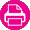 print
Print job
successful-ok
Spec extension proposal (Canon)
USER
CLIENT A
PRINTER A
Includes “job-presets-supported”
e.g. job-presets-supported=
{ preset-name=“preset1" 
 media-type=‘labels’
  print-quality=‘draft’
},
{preset-name=“preset2“
  media-type=‘stationery’
   print-quality=‘normal’
  finishings=‘punch-dual-top‘
} 

Notifies Preset name + attribute info comprising Presets
choose PRINTER A
Get-Printer-Attributes
sample print dialog
successful-ok
display printer dialog
Update printer dialog
Printer -- PRINTER A
Choose preset  “preset1”
Preset
    none
<<Current>>
“job-attributes-tag” includes:
 media-type = labels
 print-quality = draft

Only attribute info is returned from Client to Printer and Presets name is not included.
<<Proposal>>
“job-attributes-tag” includes:

 presets-name : preset1
 media-type = labels
 print-quality = draft

Presets name is additionally returned from Client to Printer
Media Type
    default
Print Quality
    normal
print
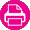 Print job
<<Proposal>>
Printer verifies and restores all the settings belonging to Presets based on Presets name
successful-ok
Request and Use Case Assumptions
<Request>
　　Add Preset name to the job attribute issued from client
<Assumed UC>
Some settings in Preset of printer are not defined in IPP(vendor-specific settings, etc.)
Some settings in Preset are defined in IPP but may not be supported by client

Client returns Presets name and printer refers to it. Then, printer complements the settings that cannot be handled by client so that users can obtain print output they expect.
UC1
Challenge for UC1: Cannot use vendor-specific print settings
CLIENT A
USER
PRINTER A
Print Dialog (First)
register “preset1” include barcode mode(non-ipp attribute).
sample print dialog
choose PRINTER A
Printer --- PRINTER A
Includes “job-presets-supported”
e.g. job-presets-supported=
{ preset-name=“preset1" 
 // IPP attribute
 media-type=‘plain’
 print-quality=draft
 // non IPP attribute
 barcode-mode : on
}
Get-Printer-Attributes
Preset
    none
successful-ok
Media Type
    default
display printer dialog
barcode-mode, which is not an IPP attribute, cannot be notified with Presets
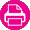 Print Quality
    draft
choose preset “preset1”
Select “preset1” in Preset
Print Dialog (Updated)
sample print dialog
“job-attributes-tag” includes:
media-type = plain
print-quality=draft
Not include barcode mode attribute.
Printer --- PRINTER A
Preset
    preset1
print
Media Type
    plain
Print job
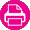 Print Quality
    draft
media-type = plain
print-quality = draft

Barcode mode is not reflected in the print output.
successful-ok
Challenge for UC1: Cannot use vendor-specific print settings
<Printer Settings>
Printer has “barcode mode” (non-IPP attribute) to print barcode clearly as a vendor-specific function to make sure that the barcode can be read successfully. 
Printer has “draft mode” (IPP attribute) to reduce toner usage. 
User registers “draft mode” and “barcode mode” in “preset1” on the printer.
User prints from client A using preset1.
<Current specification>
As a response to Get-Printer-Attributes from client A, the printer returns 
preset-name=“preset1" 
print-quality=draft
barcode-mode =‘on’ is not returned since it is not defined as IPP attribute.
User selects “preset1” in Client A and prints.
job-attributes-tag from Client A only includes
 print-quality=“draft”

“Barcode mode” setting is not reflected in the print job.
Solution for UC1: Restore vendor-specific print settings
CLIENT A
USER
PRINTER A
Print Dialog (First)
regist “preset1” include barcode mode(non-ipp attribute).
sample print dialog
choose PRINTER A
Printer --- PRINTER A
Includes “job-presets-supported”
e.g. job-presets-supported=
{ preset-name=“preset1" 
 // IPP attribute
 media-type=‘plain’
 print-quality=draft
 // non IPP attribute
 barcode-mode : on
}
Get-Printer-Attributes
Preset
    none
successful-ok
Media Type
    default
display printer dialog
barcode-mode, which is not an IPP attribute, cannot be notified with Presets
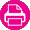 Print Quality
    draft
choose preset “preset1”
Select “preset1” in Preset
Print Dialog (Updated)
sample print dialog
Printer --- PRINTER A
“job-attributes-tag” includes:
preset-name = preset1
media-type = plain
print-quality=draft
Preset
    preset1
print
Media Type
    plain
preset-name = preset1
media-type = plain
print-quality = draft
barcode-mode = on (non-IPP-attribute)
Printer recovery “barcode mode” from preset-name : “preset1”.
Print job
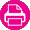 Print Quality
    draft
successful-ok
Solution for UC1: Restore vendor-specific print settings
<Printer Settings>
Printer has “barcode mode” (non-IPP attribute) to print barcode clearly as a vendor-specific function to make sure that the barcode can be read successfully. 
Printer has “draft mode” (IPP attribute) to reduce toner usage. 
User registers “draft mode” and “barcode mode” in “preset1” on the printer.
User prints from client A using preset1.
<proposed specification>
As a response to Get-Printer-Attributes from clientA, the printer returns 
preset-name=“preset1" 
print-quality=draft
barcode-mode =‘on’ is not returned since it is not defined as IPP attribute.
User selects “preset1” in Client A and prints.
job-attributes-tag from Client A includes
 preset-name=“preset1" 
print-quality=“draft”
Printer restores “barcode mode” based on the preset name “preset1” included in the job and prints the job using the original settings.

“Barcode mode” setting is properly reflected in the print job.
UC2
Challenge for UC2: Print settings not supported by the client cannot be used
CLIENT B
(not support “trim” )
USER
PRINTER A
Print Dialog (First)
choose PRINTER A
Includes “job-presets-supported”
e.g. job-presets-supported=
{ preset-name=“preset2" 
 media-type=‘plain’
 booklet=on
 trimming-type=full
 trimming-reference-edge=100
}
Get-Printer-Attributes
sample print dialog
Printer --- PRINTER A
successful-ok
Preset
    none
display printer dialog
Media Type
    default
Cannot understand:
trimming-type
trimming-reference-edge
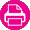 Booklet
    off
choose preset “preset2”
Even if “preset2” is selected in Preset, only Booklet is displayed on UI screen because Trim-related functions are not supported
Print Dialog (Updated)
sample print dialog
“job-attributes-tag” includes:
 media-type = plain
 booklet=on
*trim-related attribute info is not included
Printer --- PRINTER A
Preset
    preset2
print
Media Type
    plain
Print job
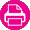 Booklet
    on
Job is printed with: 
 media-type = plain
 booklet=on  　 
  Trimming process is lost
successful-ok
Challenge for UC2: Print settings not supported by the client cannot be used
<Printer Settings>
Printer has “booklet” function (IPP attribute)
Printer also has “Trim” function to use with Booklet function.(IPP attribute)
User registers “booklet” and “Trim” function in “preset2” on the printer.
User prints from client B using preset2.
< Current specification >
As a response to Get-Printer-Attributes from clientB, the printer returns 
preset-name=‘preset2’ 
booklet=on
trimming-type=full, trimming-reference-edge=100
User selects ‘preset2’ in Client B and prints.
job-attributes-tag from Client B only includes
booklet=on
 “trim” attributes are not returned since they are NOT supported by Client B

“Trim” setting is not reflected in the job from Client B.
Solution for UC2: Restore print settings not supported by the client
CLIENT B
(not support “trim” )
USER
PRINTER A
Print Dialog (First)
choose PRINTER A
Includes “job-presets-supported”
e.g. job-presets-supported=
{ preset-name=“preset2" 
 media-type=‘plain’
 booklet=on
 trimming-type=full
 trimming-reference-edge=100
}
Get-Printer-Attributes
sample print dialog
Printer --- PRINTER A
successful-ok
Preset
    none
display printer dialog
Media Type
    default
Cannot understand:
trimming-type
trimming-reference-edge
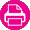 Booklet
    off
choose preset “preset2”
“job-attributes-tag” includes:
preset-name = preset2 (added)
media-type = plain
booklet=on
trimming-type=full(lost at client B)
trimming-reference-edge=100(lost at client B)
Even if “preset2” is selected in Preset, only Booklet on/off is displayed on UI screen because Trim-related functions are not supported
Print Dialog (Updated)
sample print dialog
Printer --- PRINTER A
Preset
    preset2
print
Media Type
    plain
media-type = plain
booklet=on
trimming-type=full (restored)
trimming-reference-edge=100 (restored)
*Restore Trim info from preset-name: “preset2”
Print job
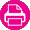 Booklet
    on
successful-ok
Solution for UC2: Restore print settings not supported by the client
<Printer Settings>
Printer has “booklet” function (IPP attribute)
Printer also has “Trim” function to use with Booklet function.(IPP attribute)
User registers “booklet” and “Trim” function in “preset2” on the printer.
User prints from client B using preset2.
< proposed specification >
As a response to Get-Printer-Attributes from clientB, the printer returns 
preset-name=‘preset2’
booklet=on
trimming-type=full, trimming-reference-edge=100
User selects “preset2” in Client B and prints.
job-attributes-tag from Client B includes
preset-name=‘preset2’" 
booklet=on
 “trim” attributes are not returned since they are not supported by Client B
Printer restores information to specify “Trim function” based on the preset name “preset2” included in the job and prints the job.

“Trim” setting is properly reflected in the job from Client B.
Thank you